Волонтёрский отряд «Высшая лига»
МБОУ «Гуменская СОШ» Краснослободского района
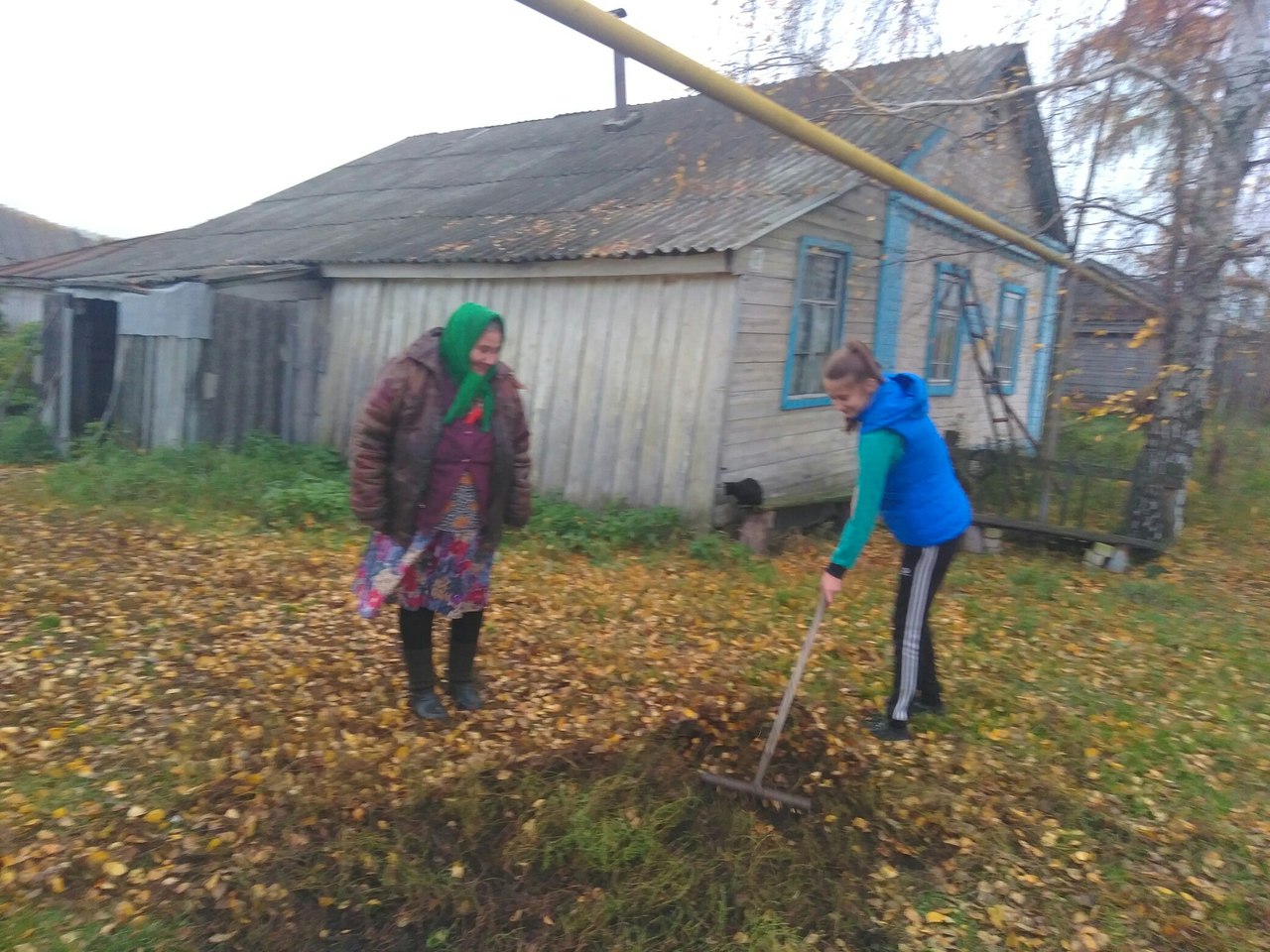 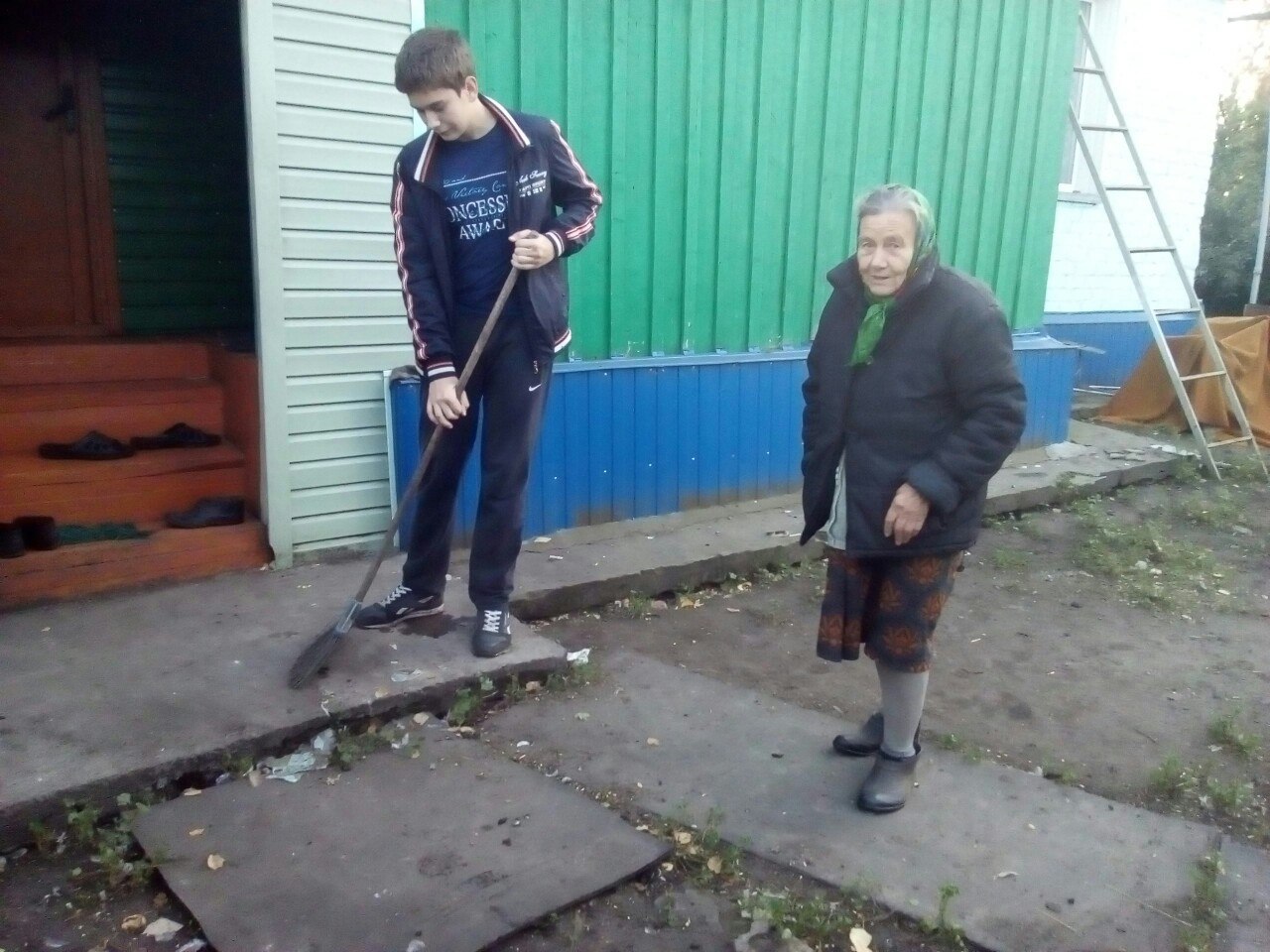 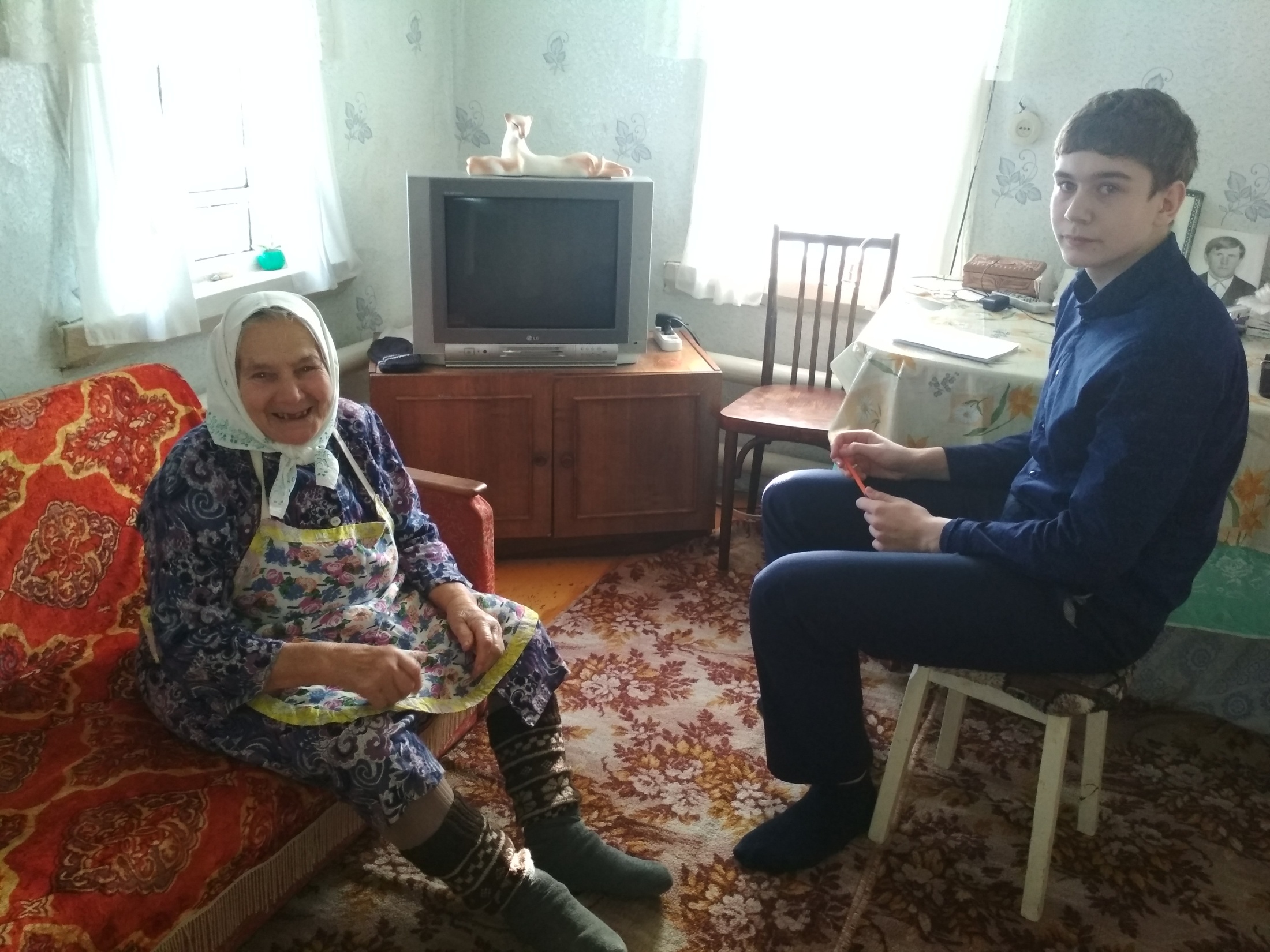 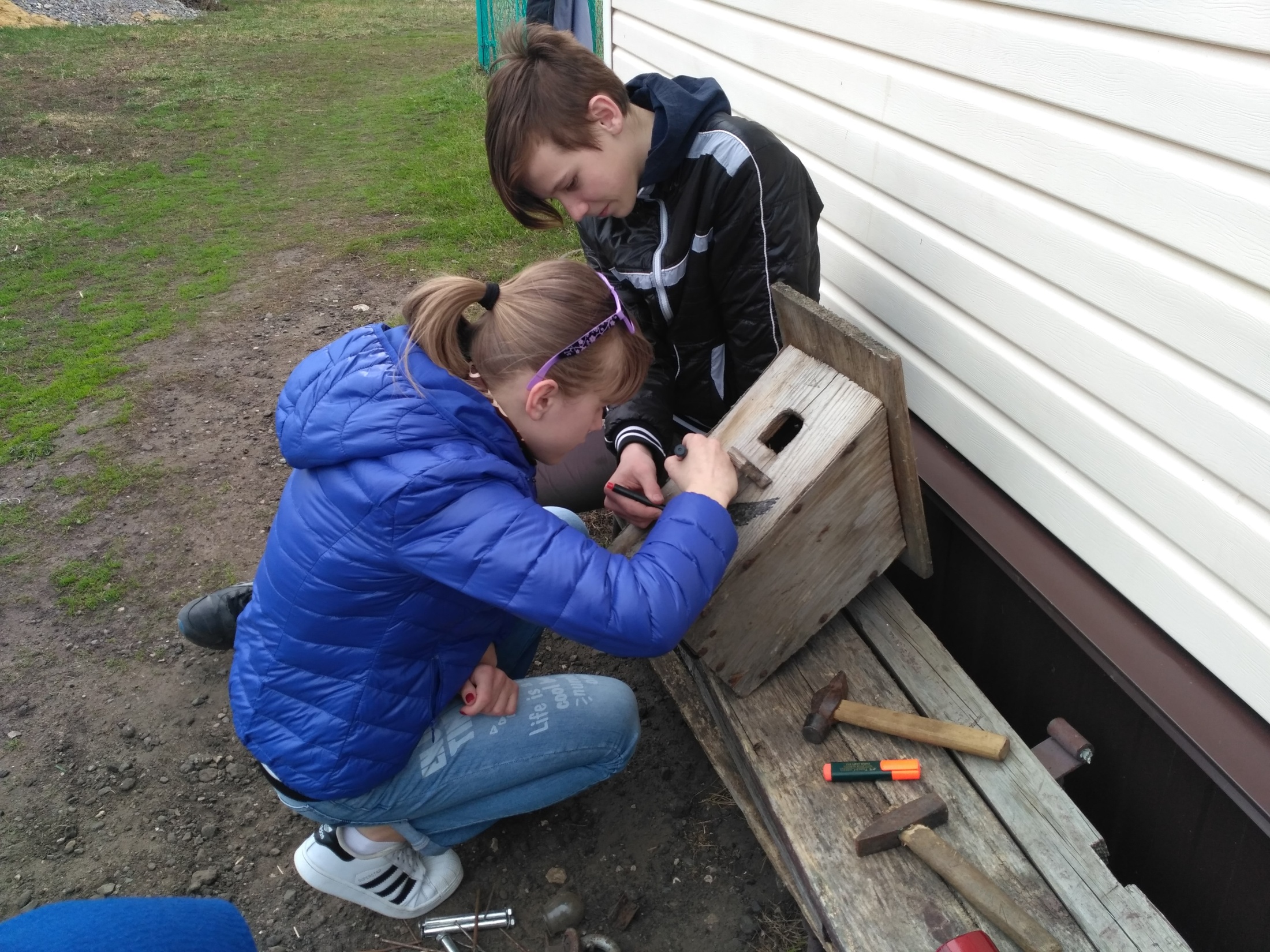 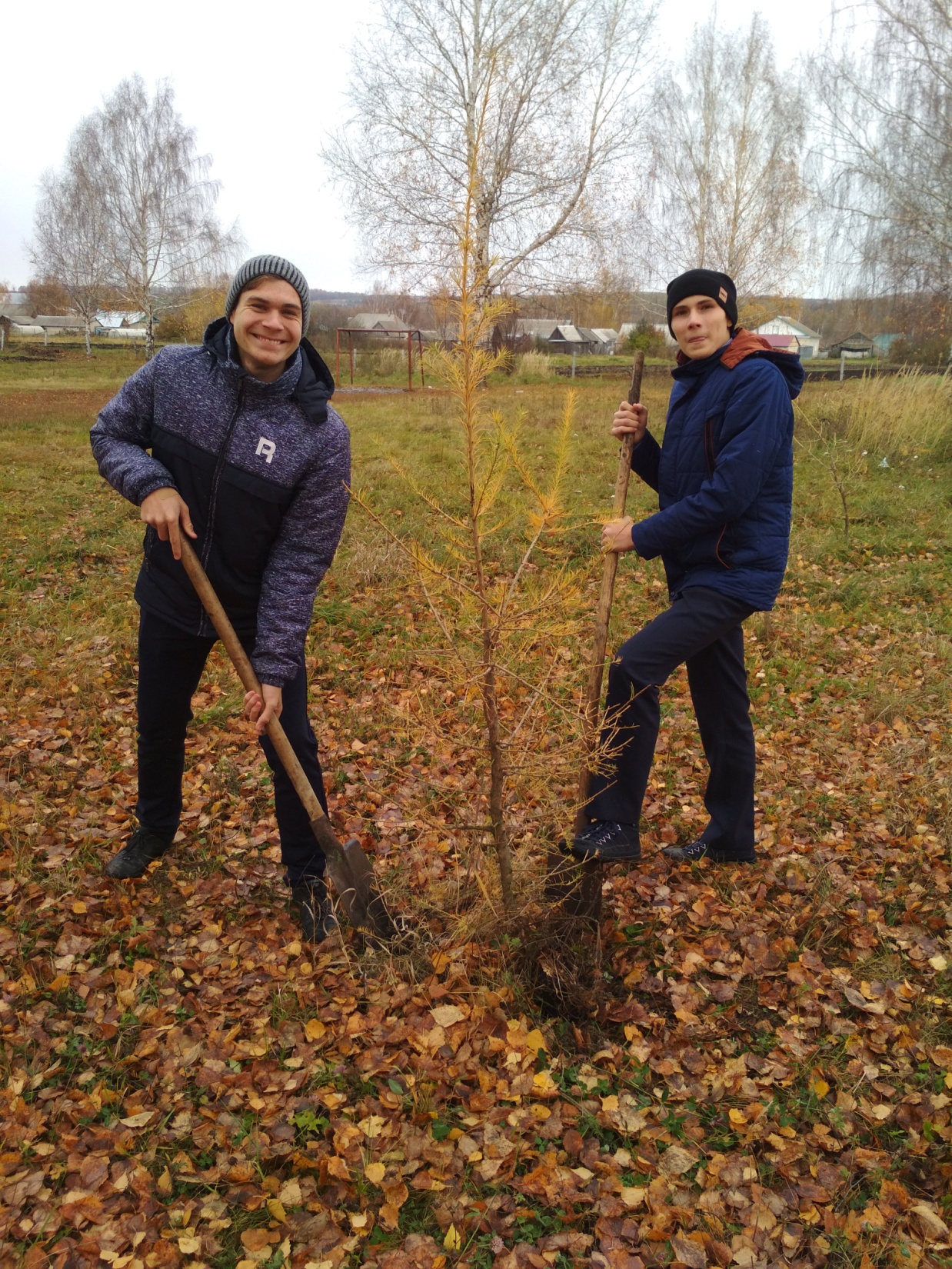 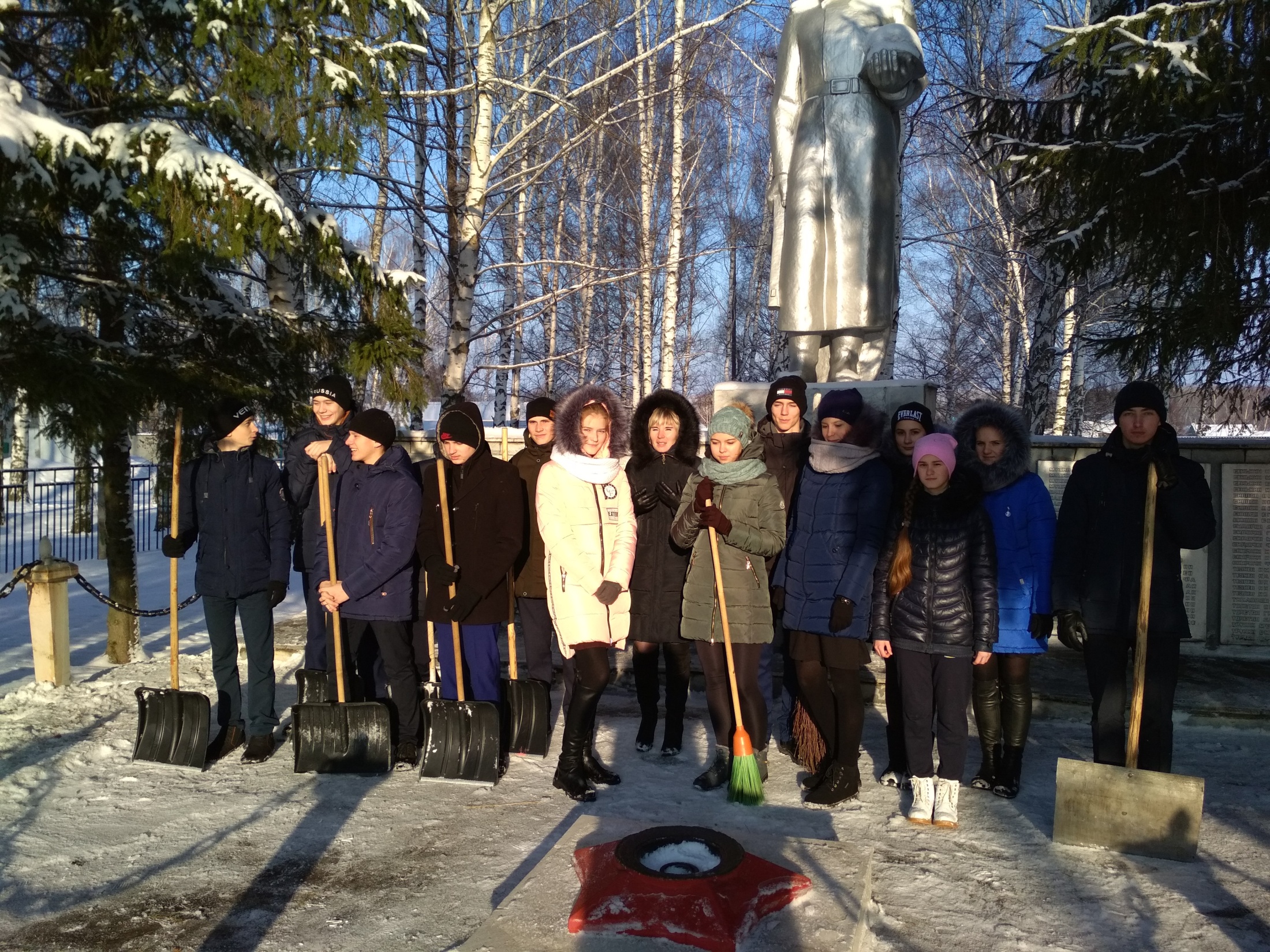 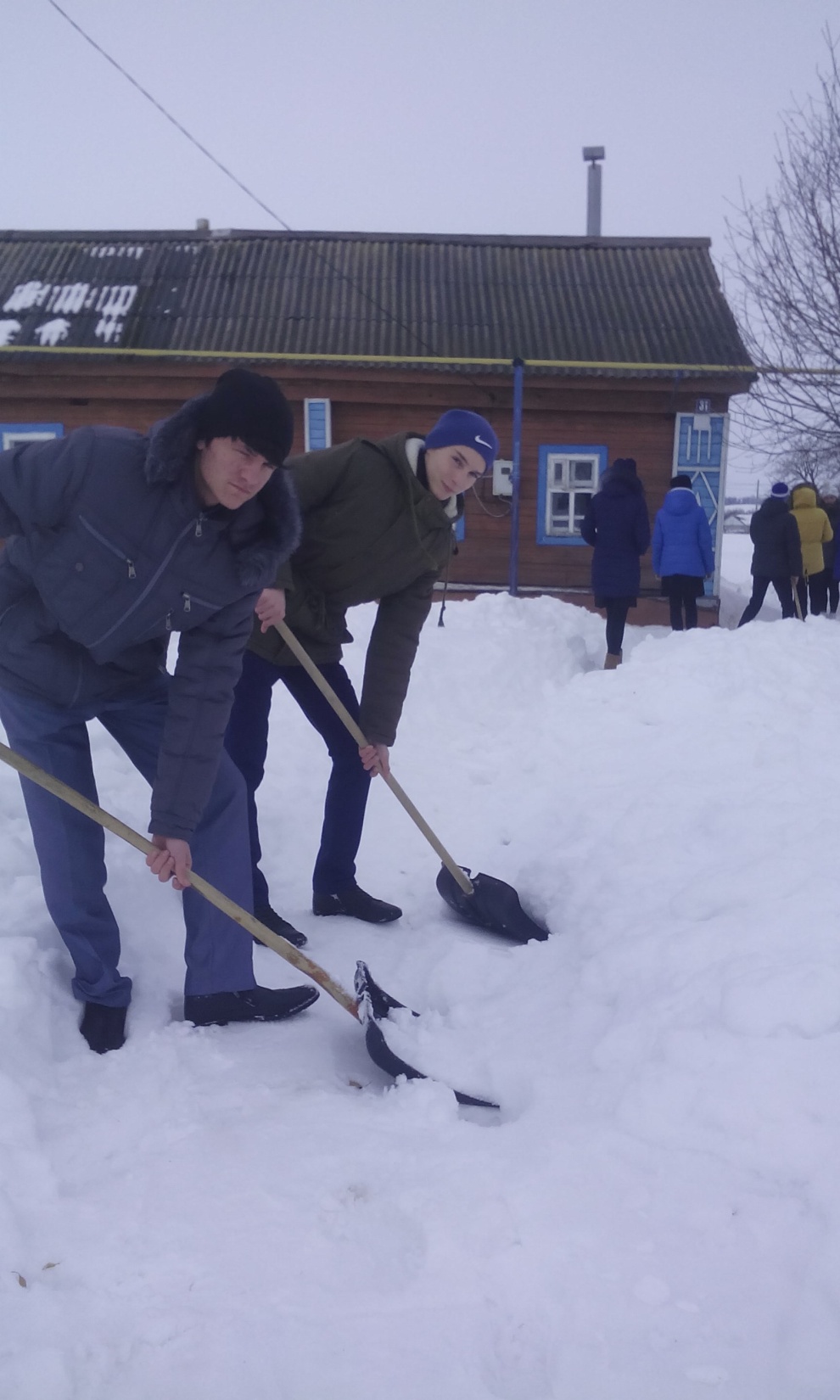 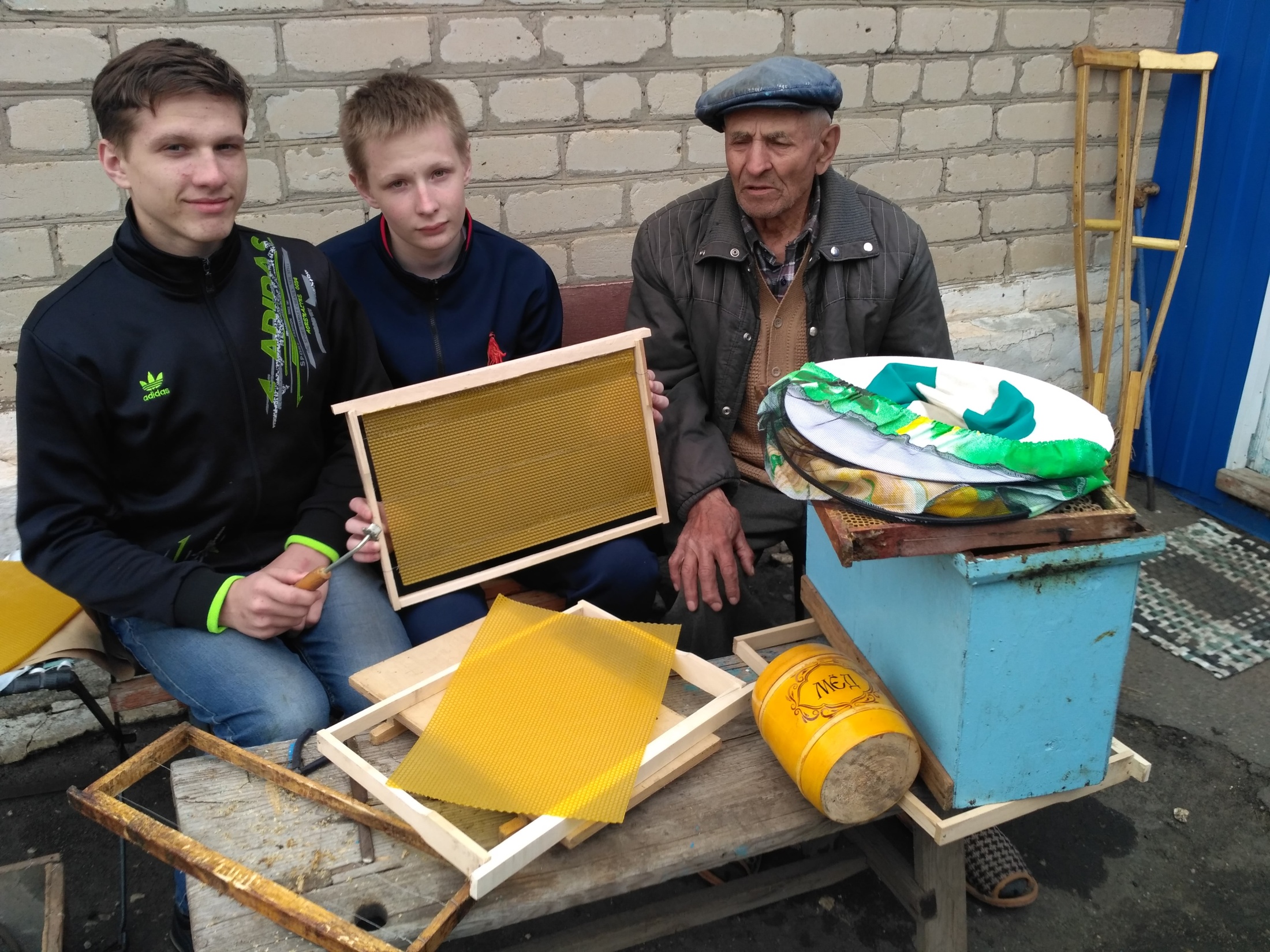 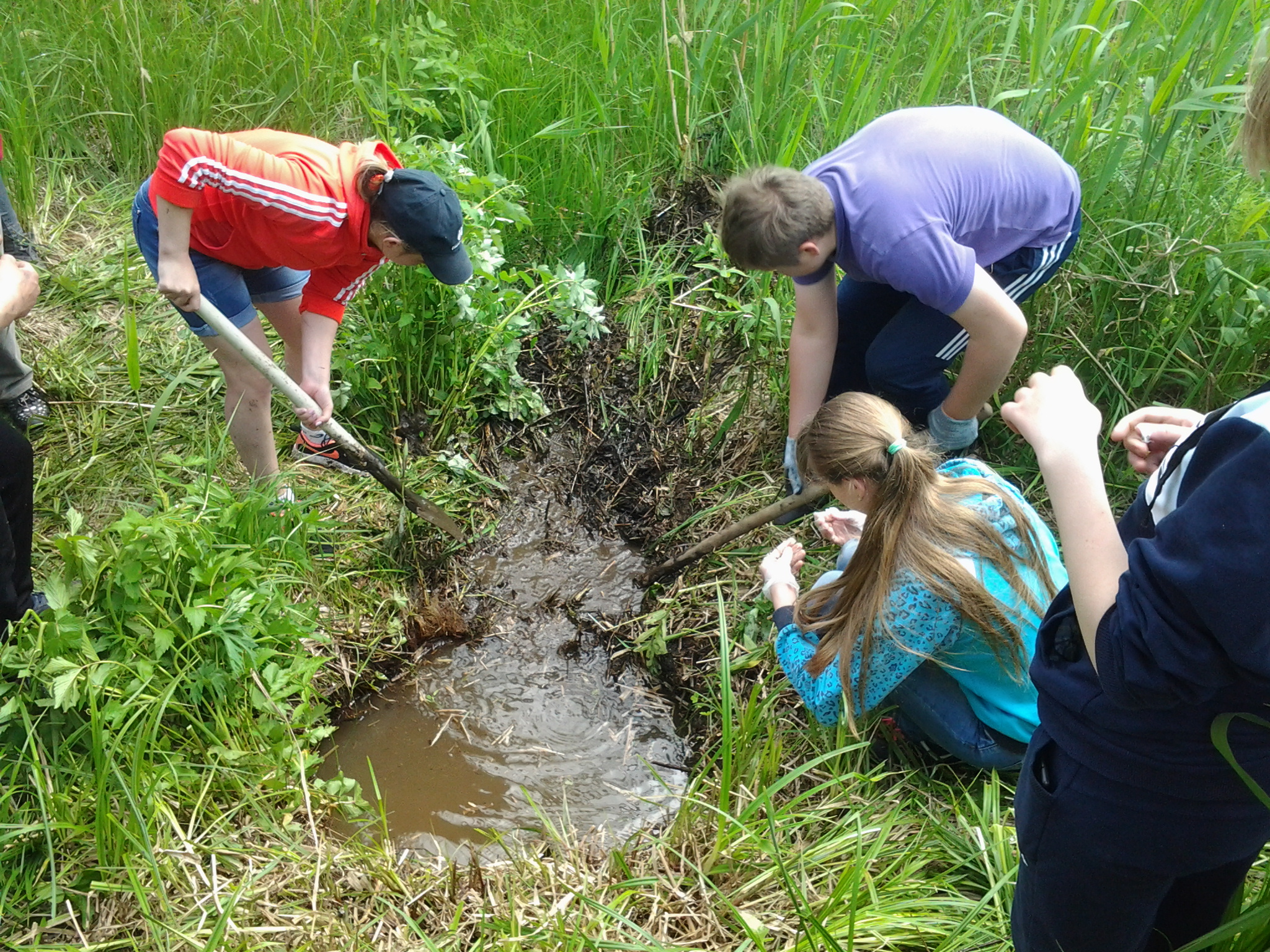